Encuentra el diferente
ATENCIÓN Y CONCENTRACIÓN
NIVEL FÁCIL
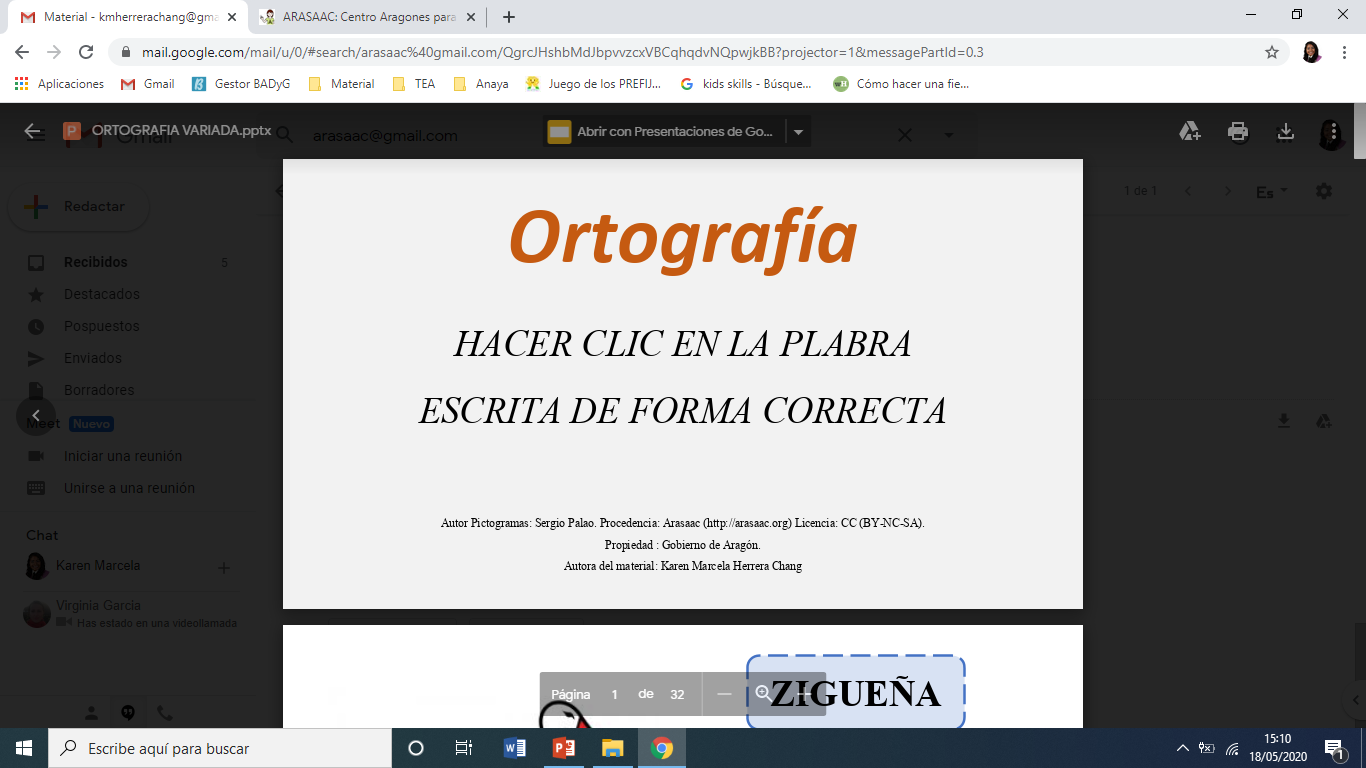 instrucciones
Encuentra el que es diferente y haz clic
Encuentra el diferente
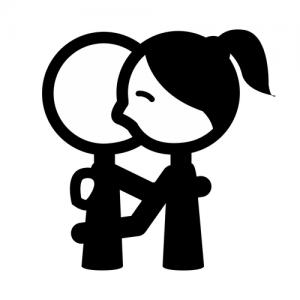 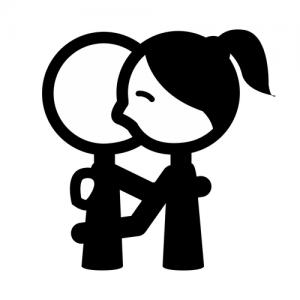 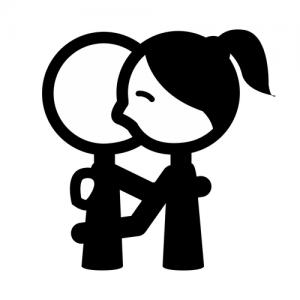 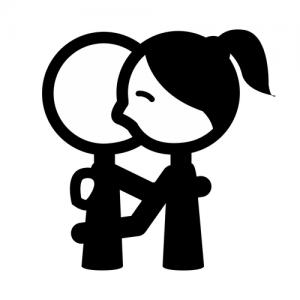 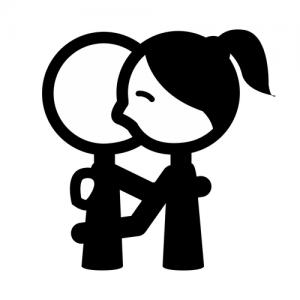 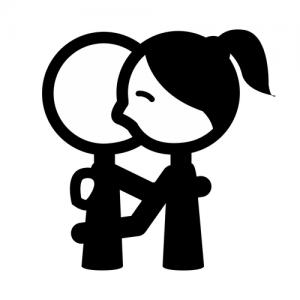 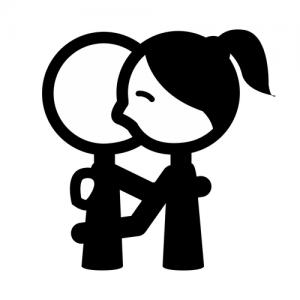 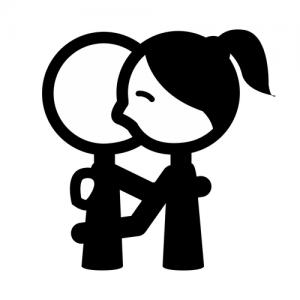 1
Encuentra el diferente
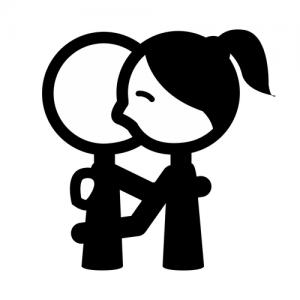 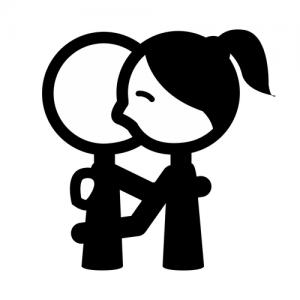 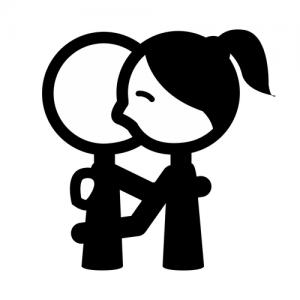 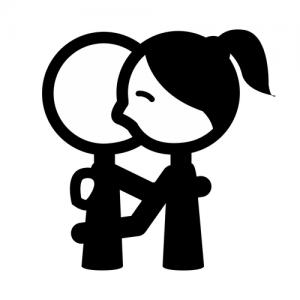 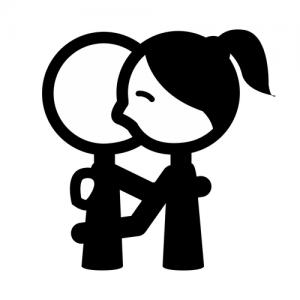 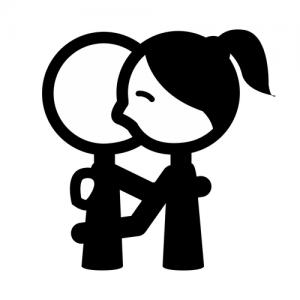 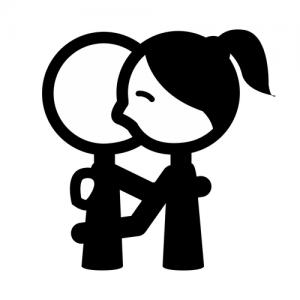 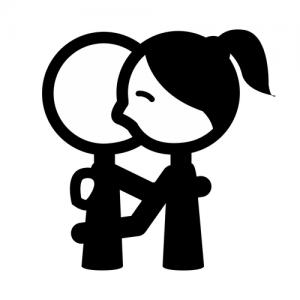 Encuentra el diferente
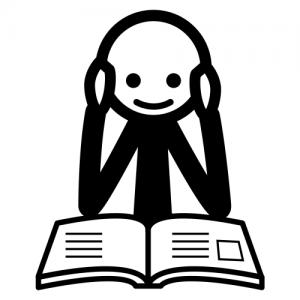 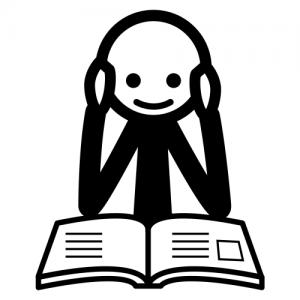 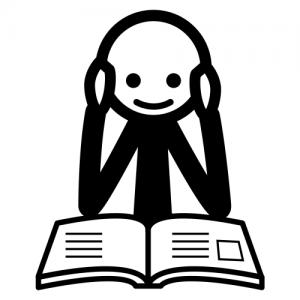 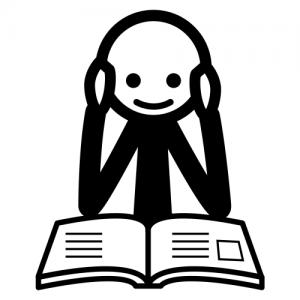 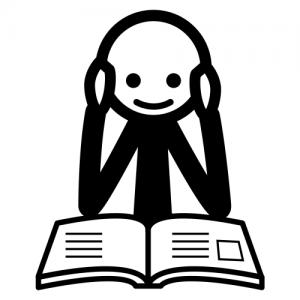 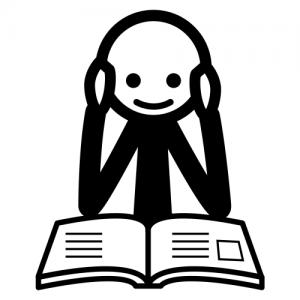 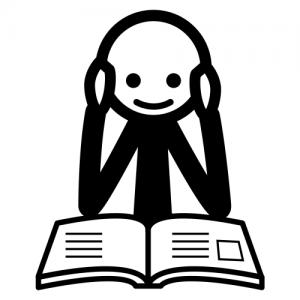 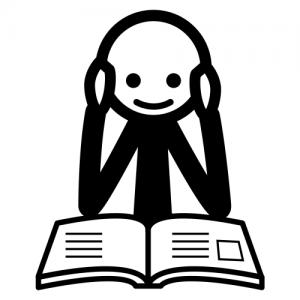 2
Encuentra el diferente
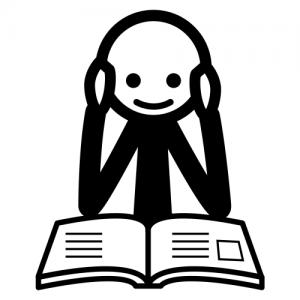 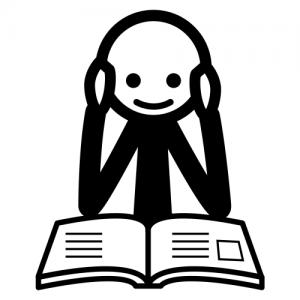 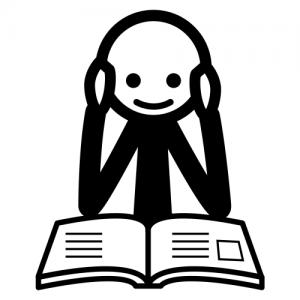 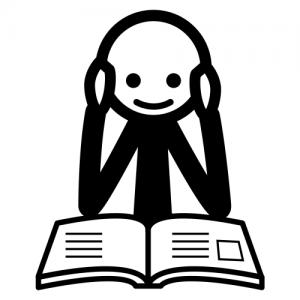 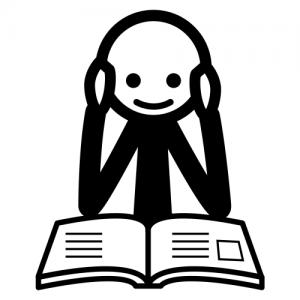 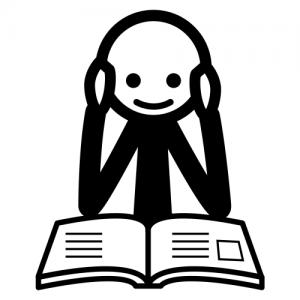 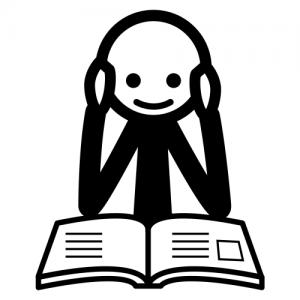 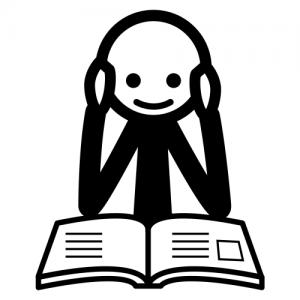 Encuentra el diferente
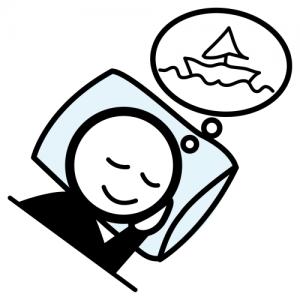 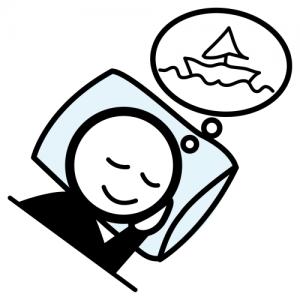 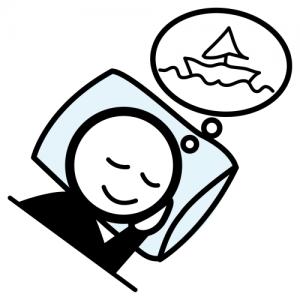 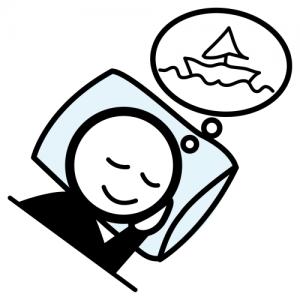 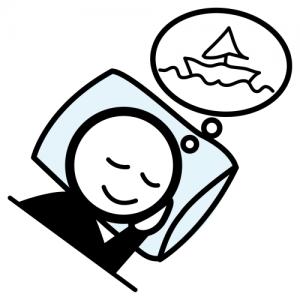 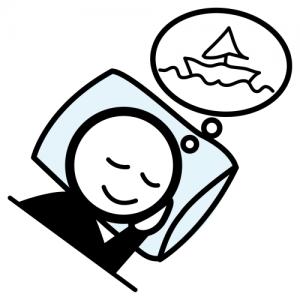 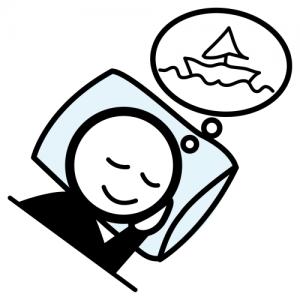 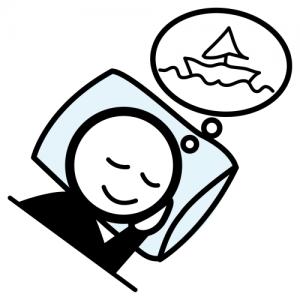 3
Encuentra el diferente
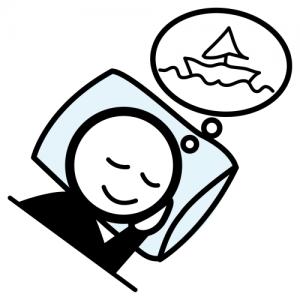 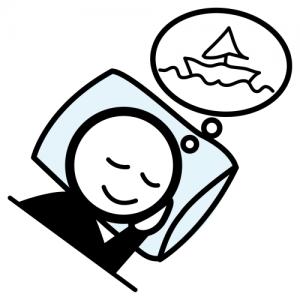 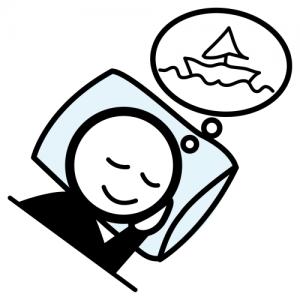 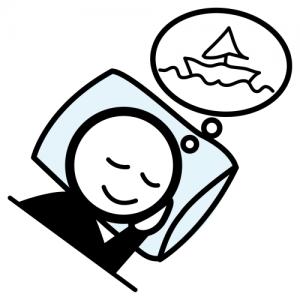 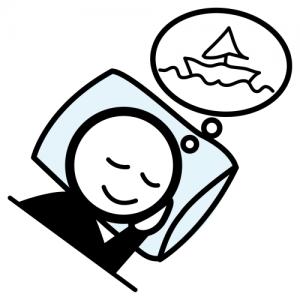 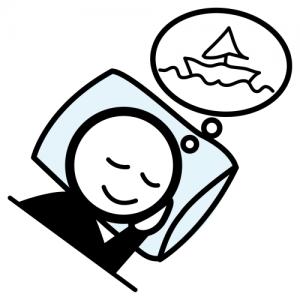 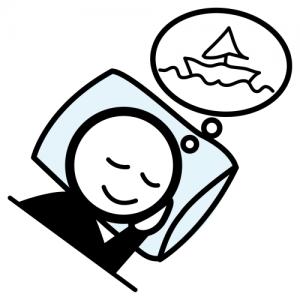 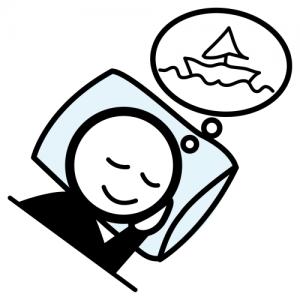 Encuentra el diferente
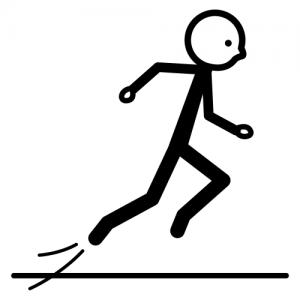 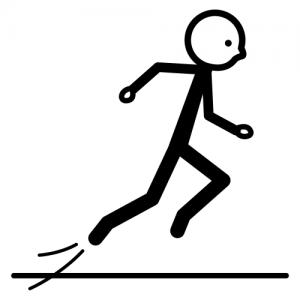 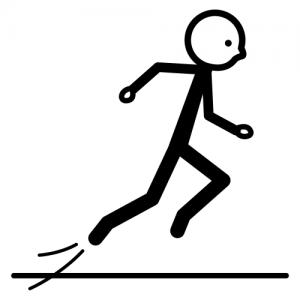 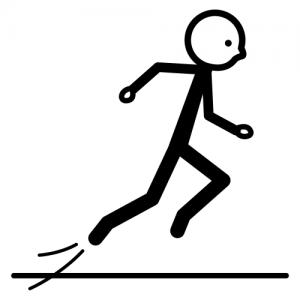 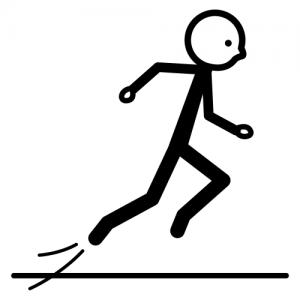 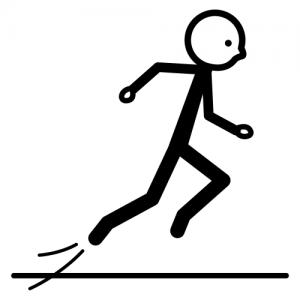 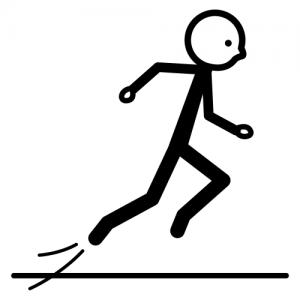 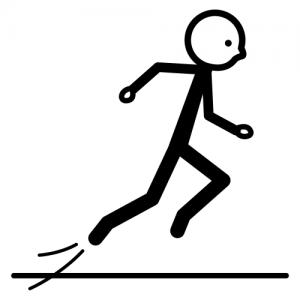 4
Encuentra el diferente
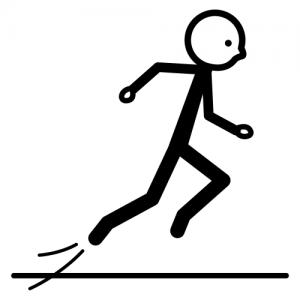 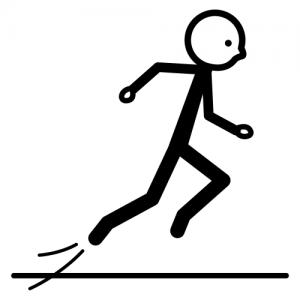 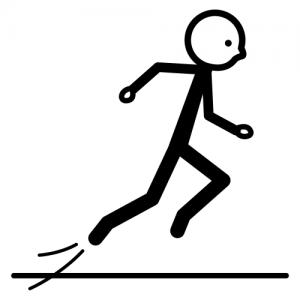 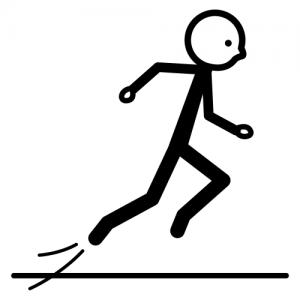 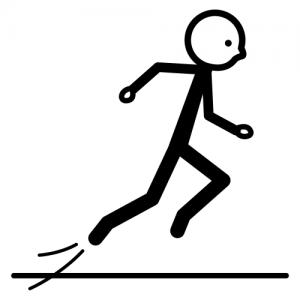 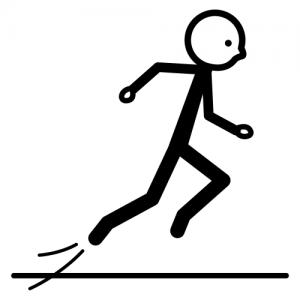 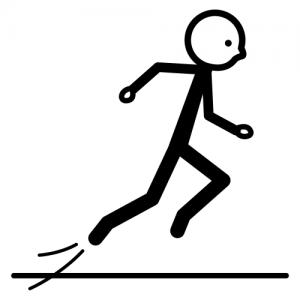 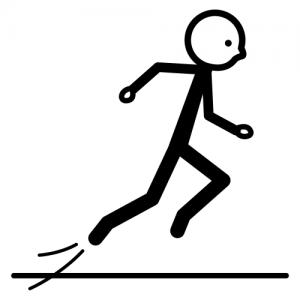 Encuentra el diferente
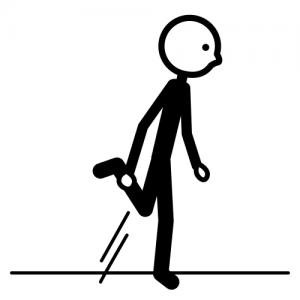 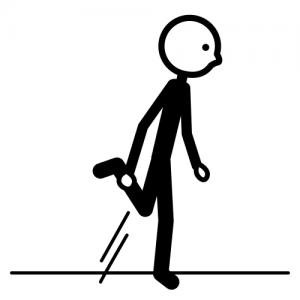 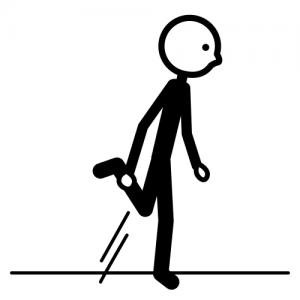 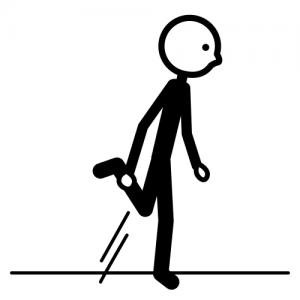 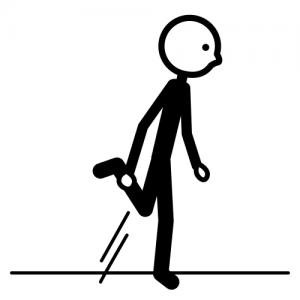 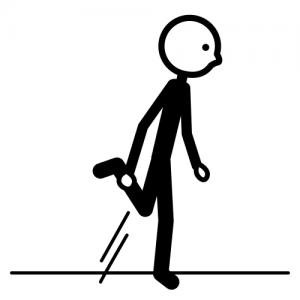 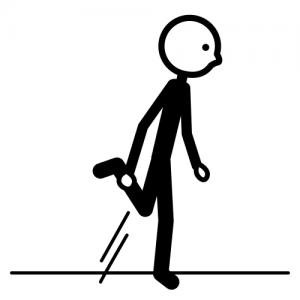 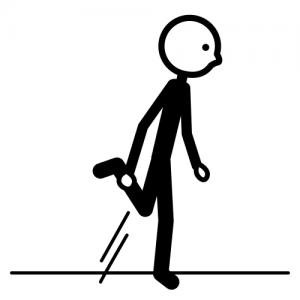 5
Encuentra el diferente
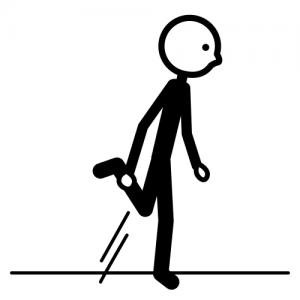 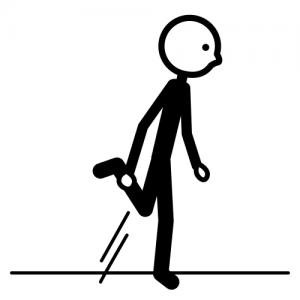 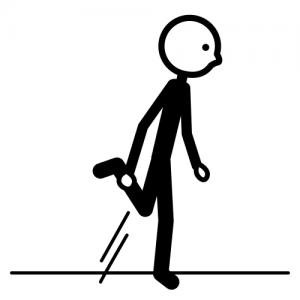 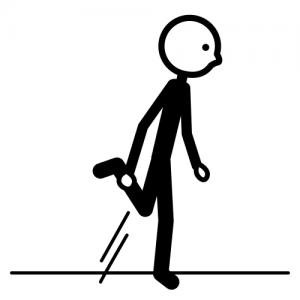 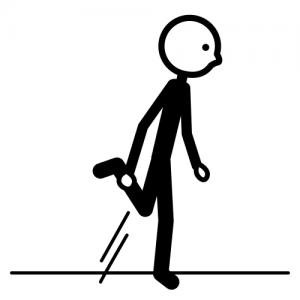 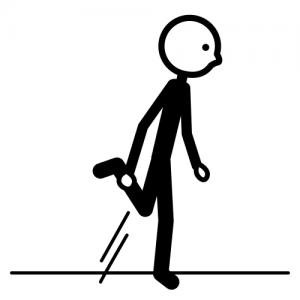 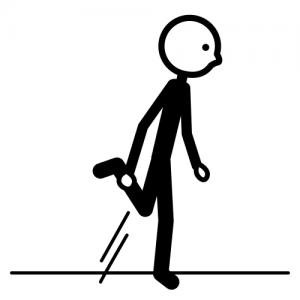 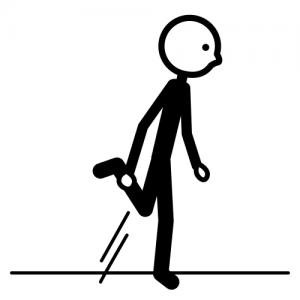 Encuentra el diferente
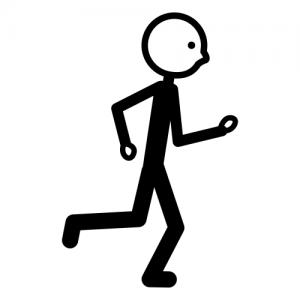 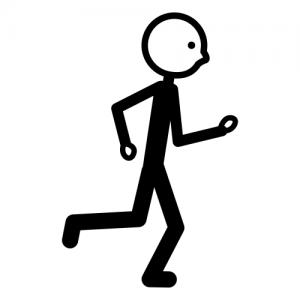 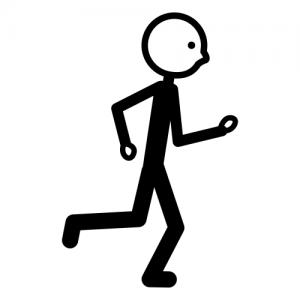 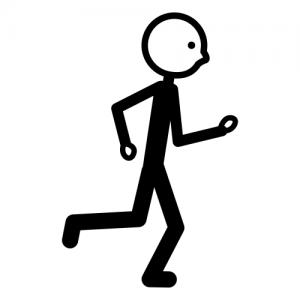 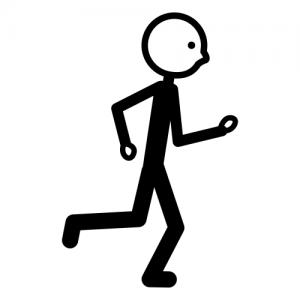 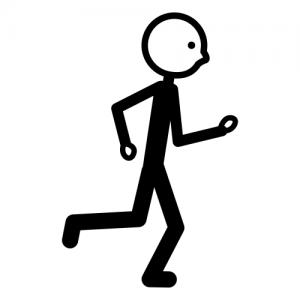 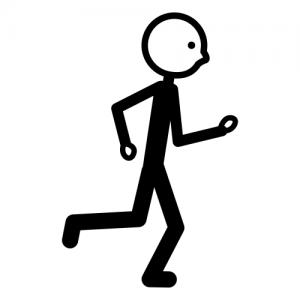 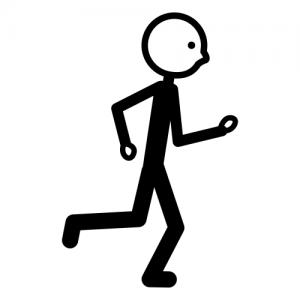 6
Encuentra el diferente
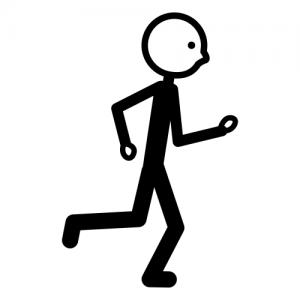 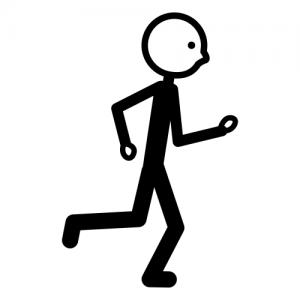 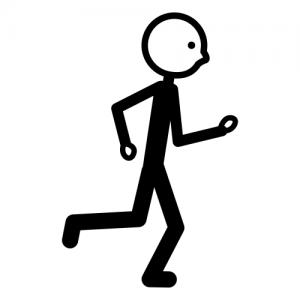 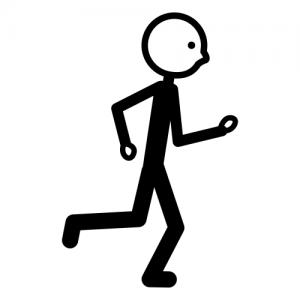 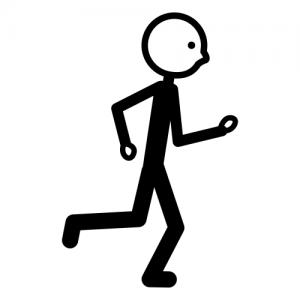 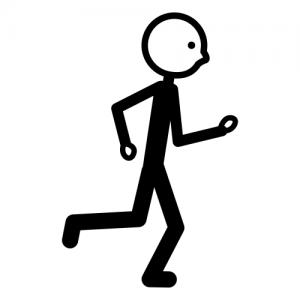 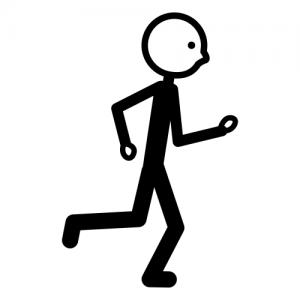 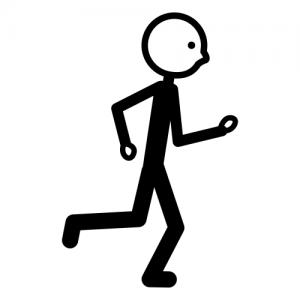 Encuentra el diferente
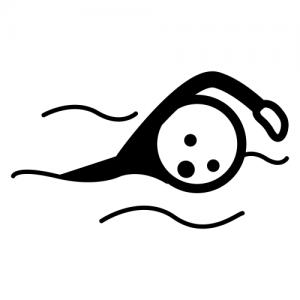 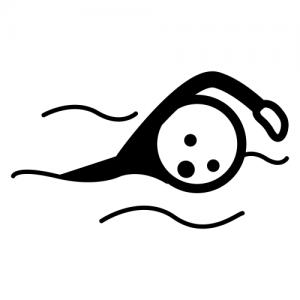 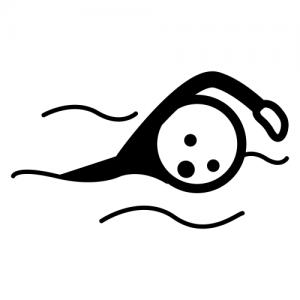 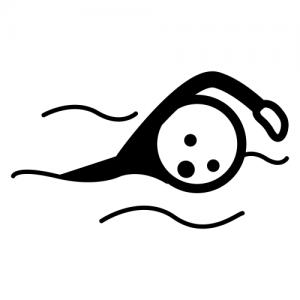 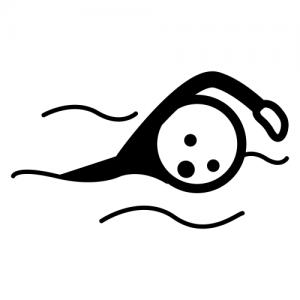 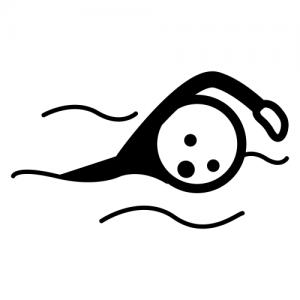 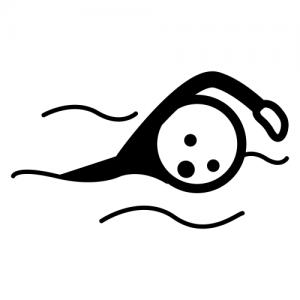 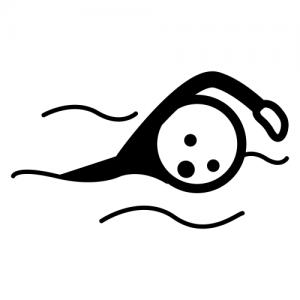 7
Encuentra el diferente
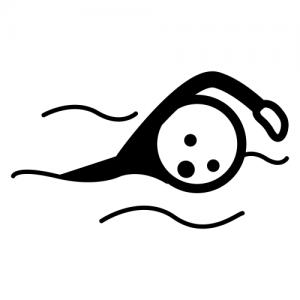 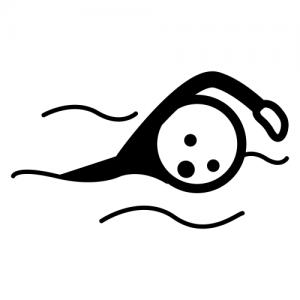 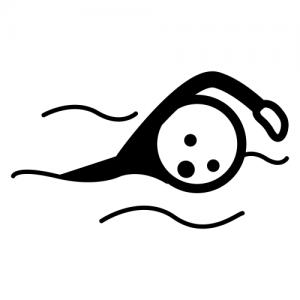 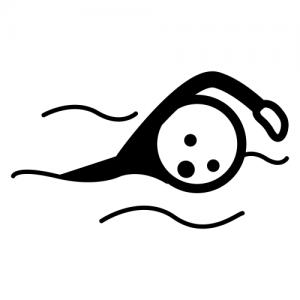 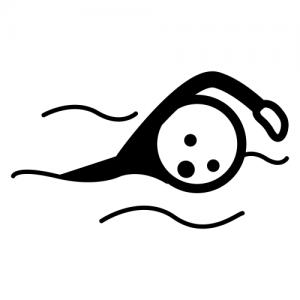 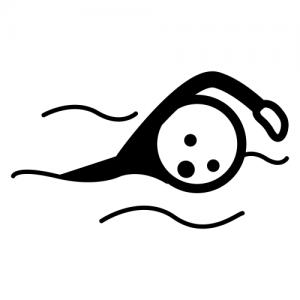 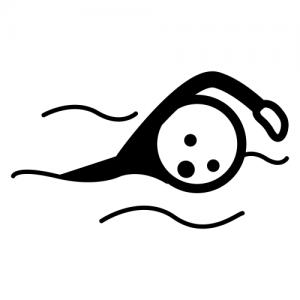 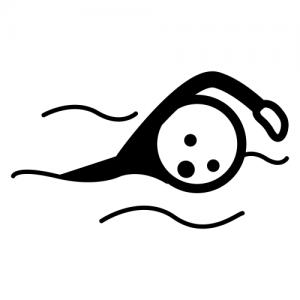 Encuentra el diferente
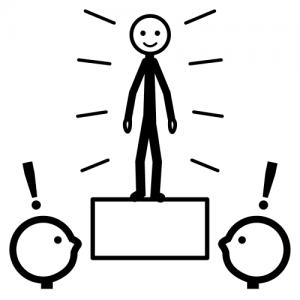 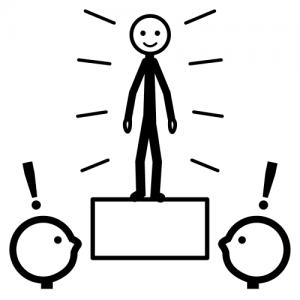 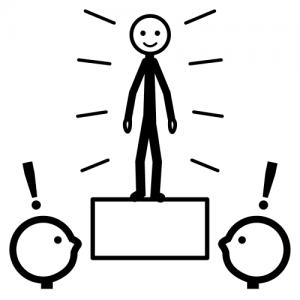 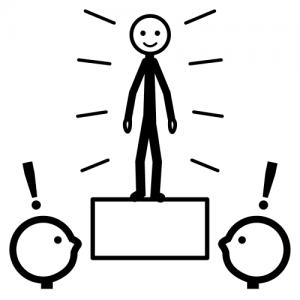 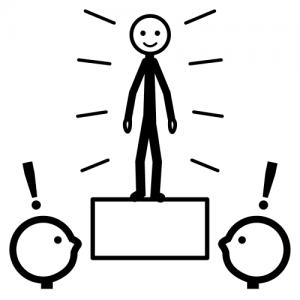 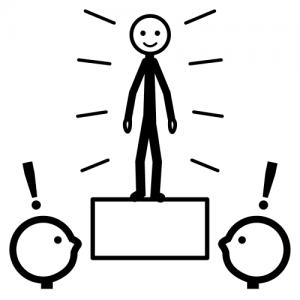 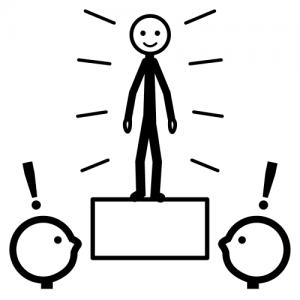 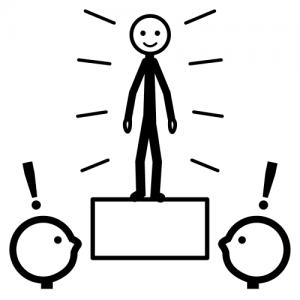 8
Encuentra el diferente
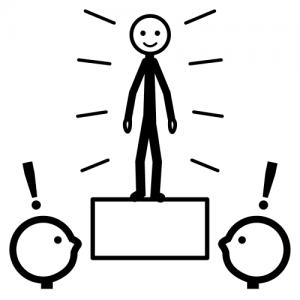 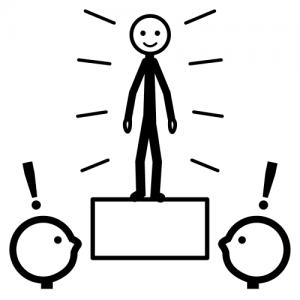 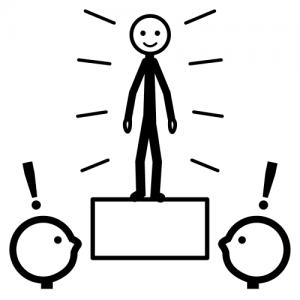 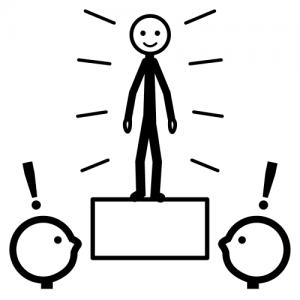 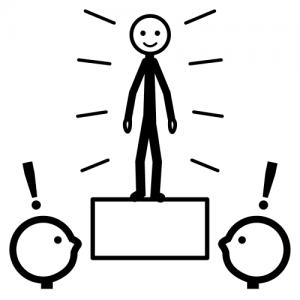 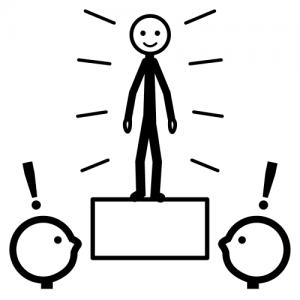 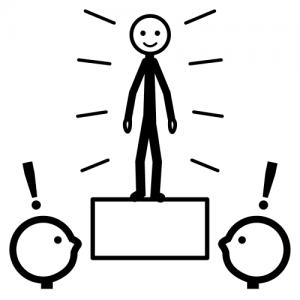 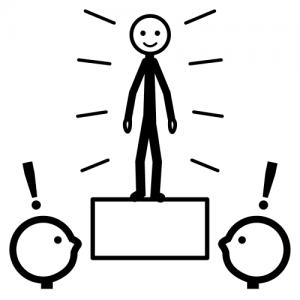 Encuentra el diferente
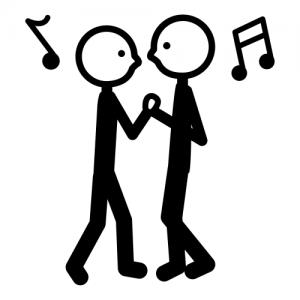 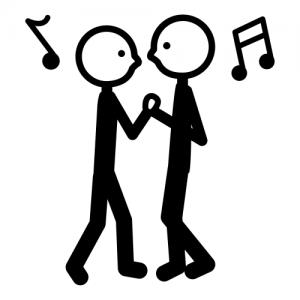 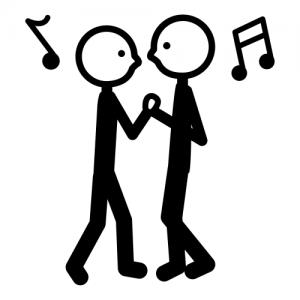 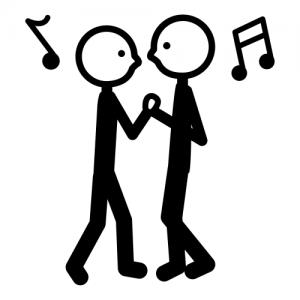 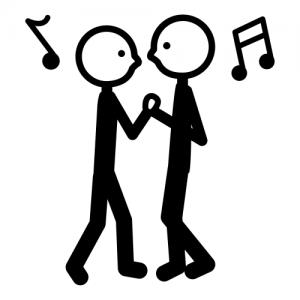 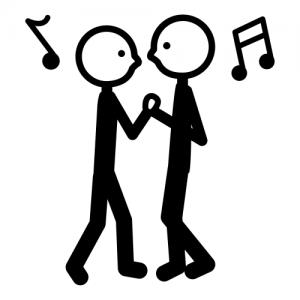 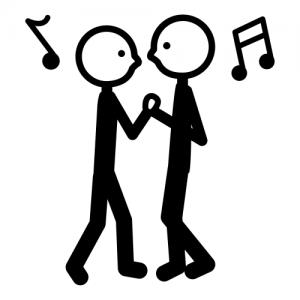 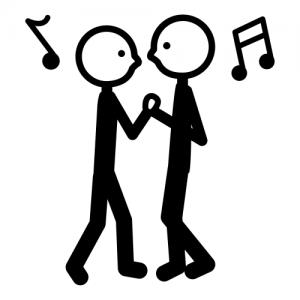 9
Encuentra el diferente
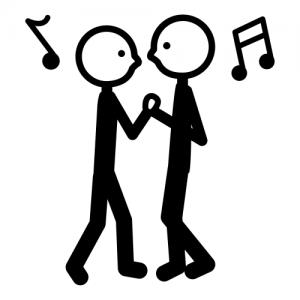 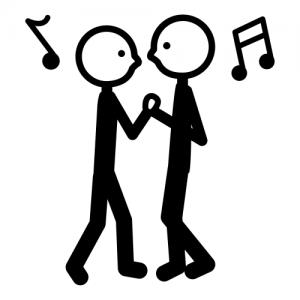 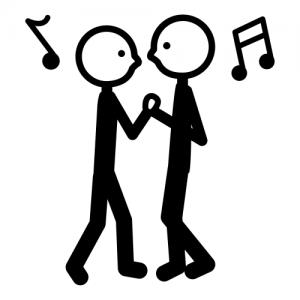 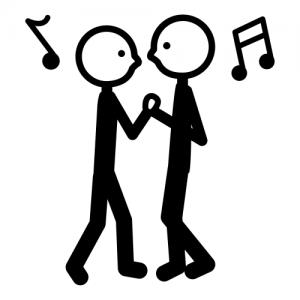 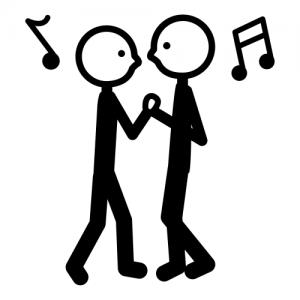 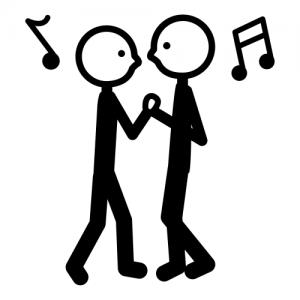 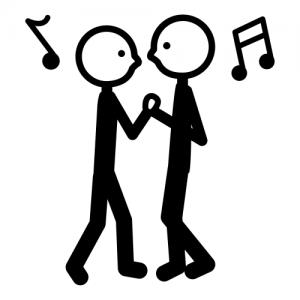 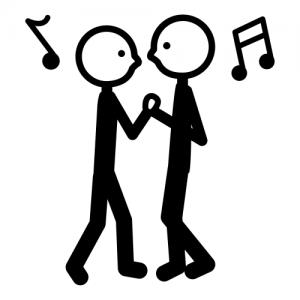 Encuentra el diferente
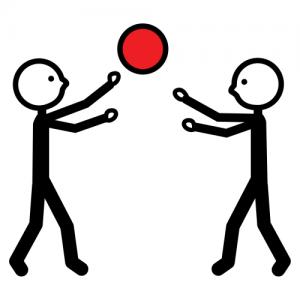 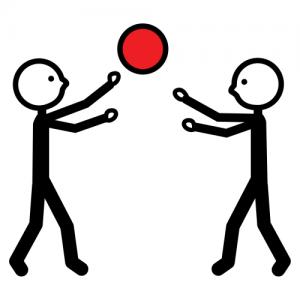 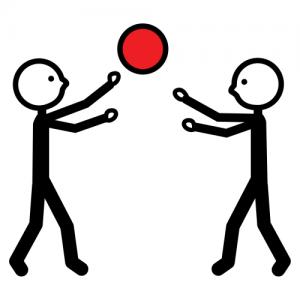 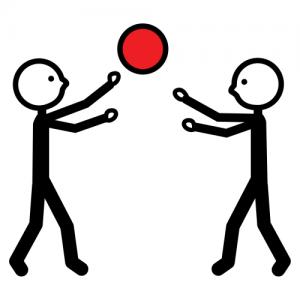 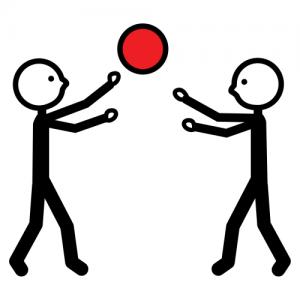 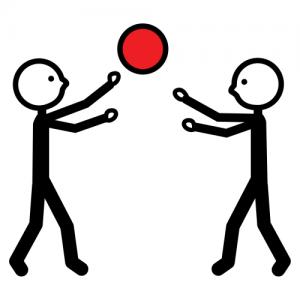 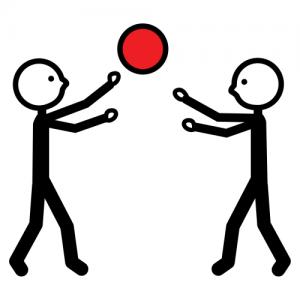 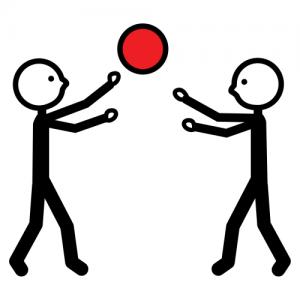 10
Encuentra el diferente
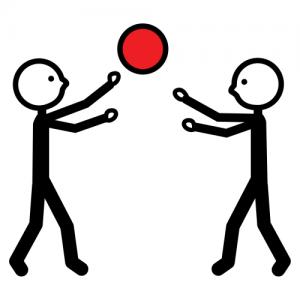 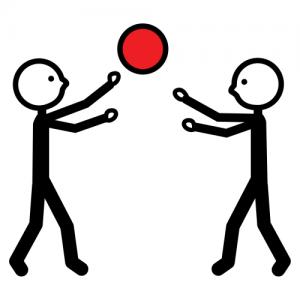 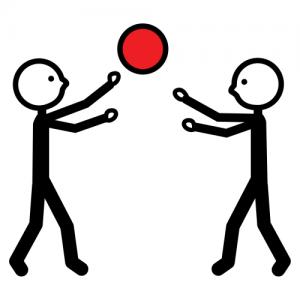 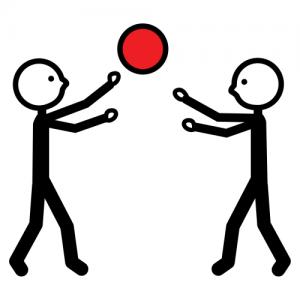 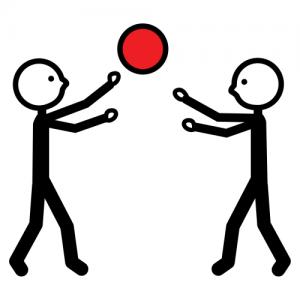 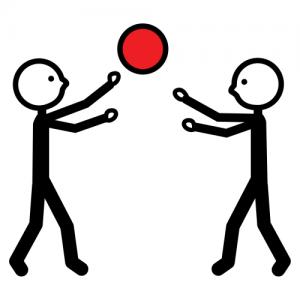 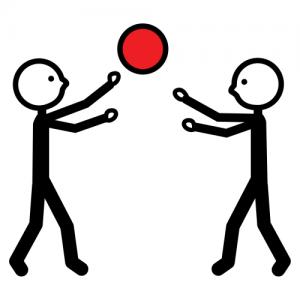 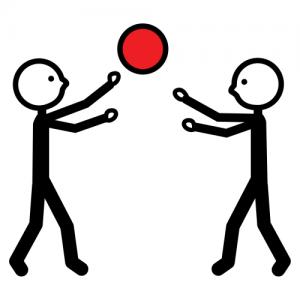 Encuentra el diferente
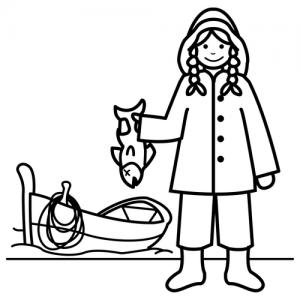 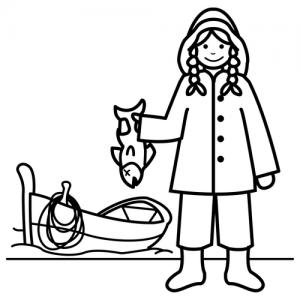 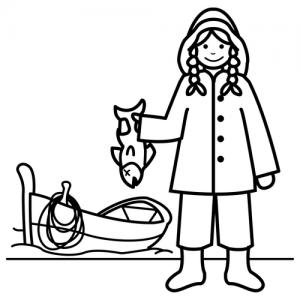 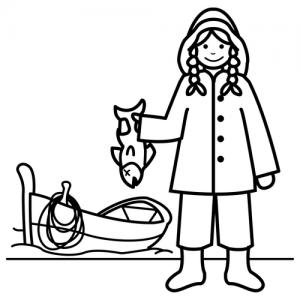 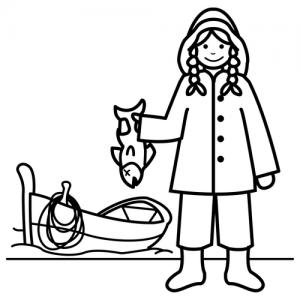 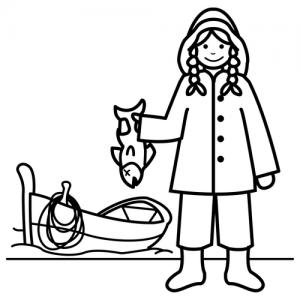 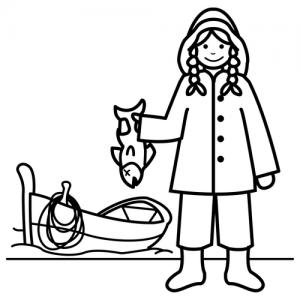 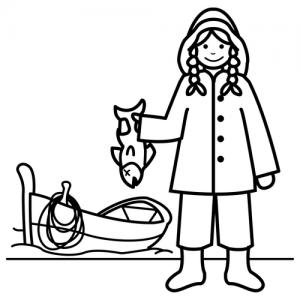 11
Encuentra el diferente
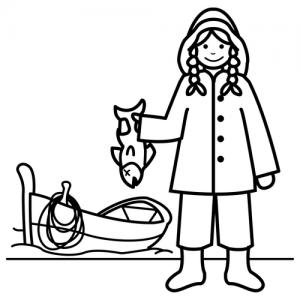 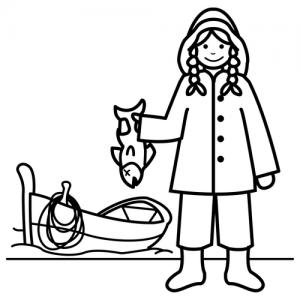 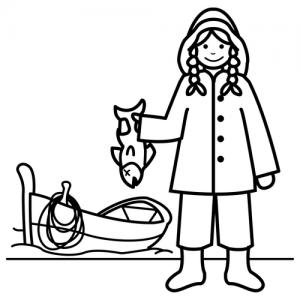 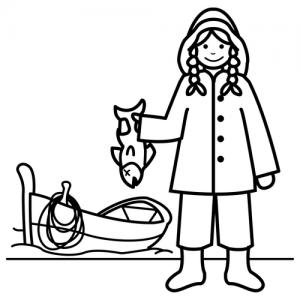 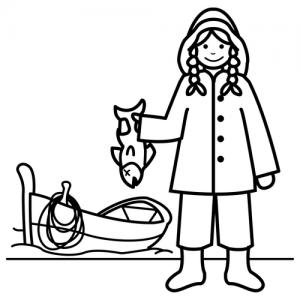 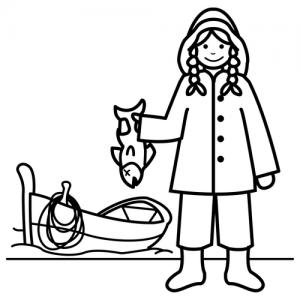 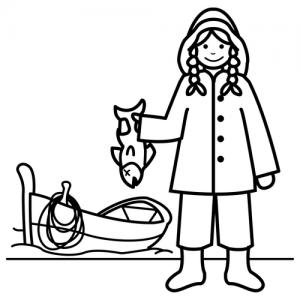 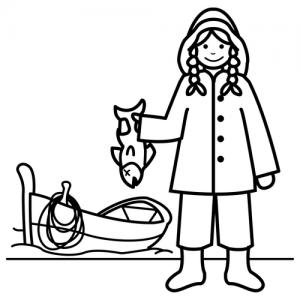 Encuentra el diferente
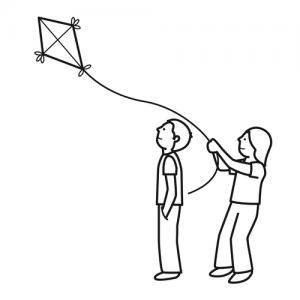 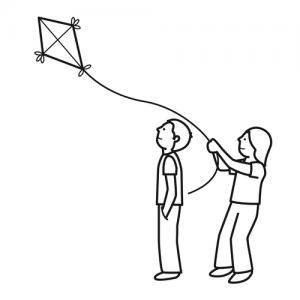 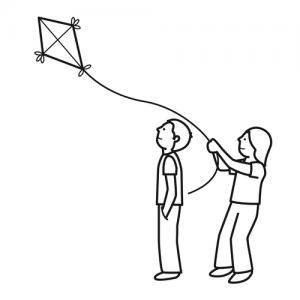 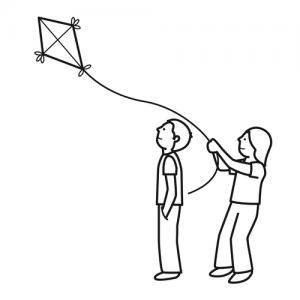 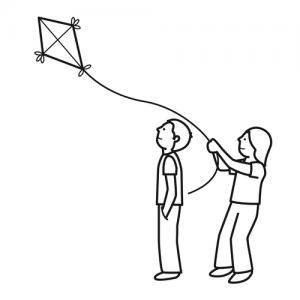 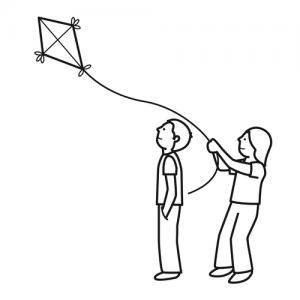 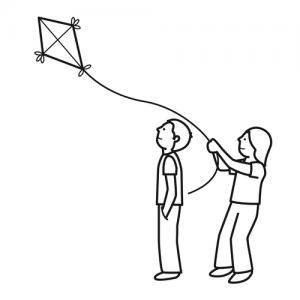 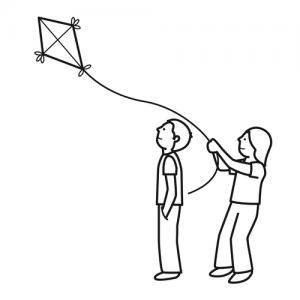 12
Encuentra el diferente
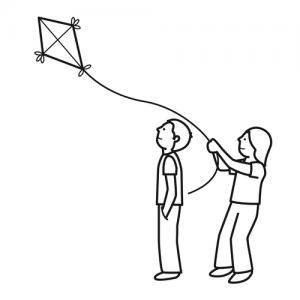 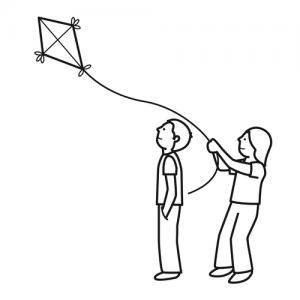 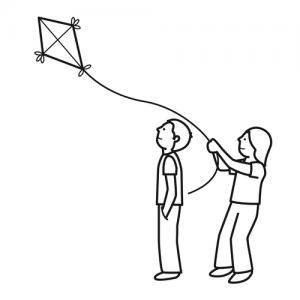 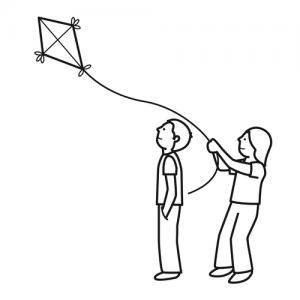 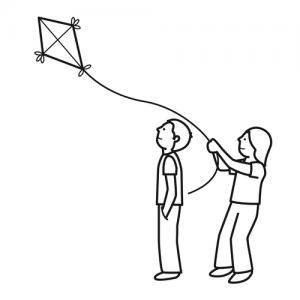 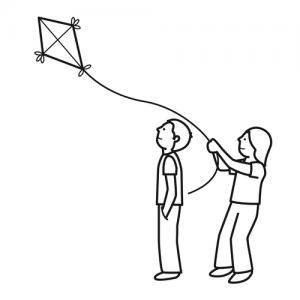 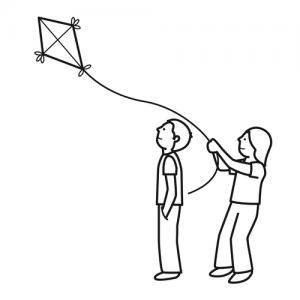 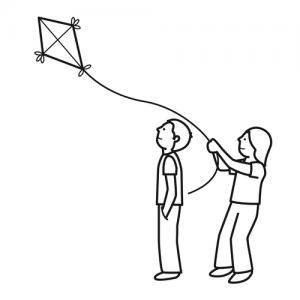 Encuentra el diferente
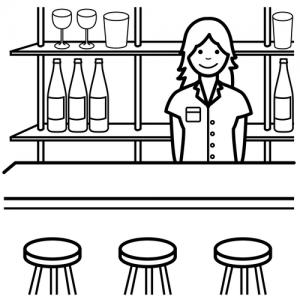 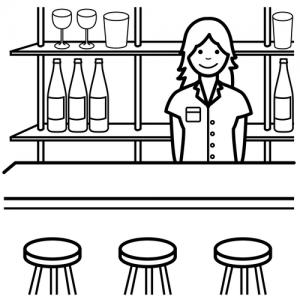 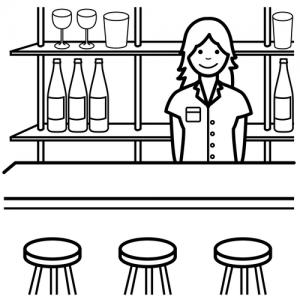 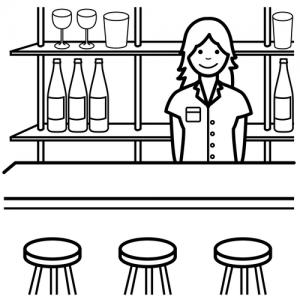 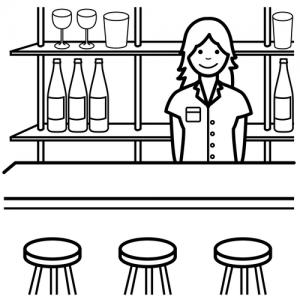 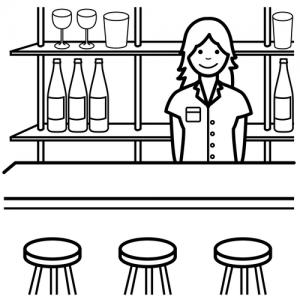 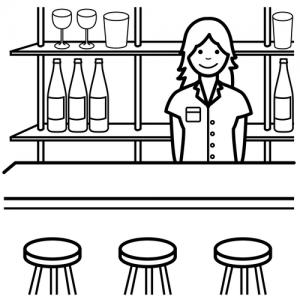 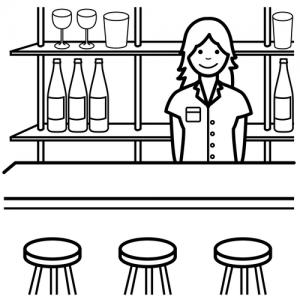 13
Encuentra el diferente
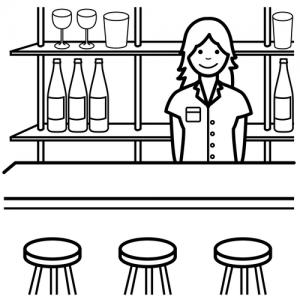 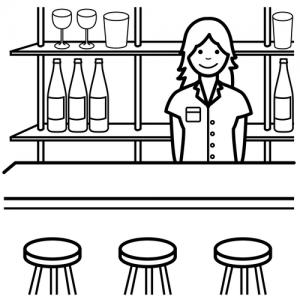 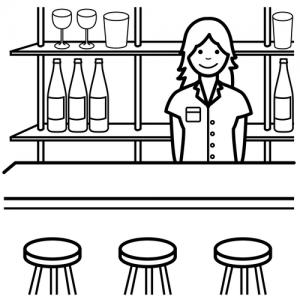 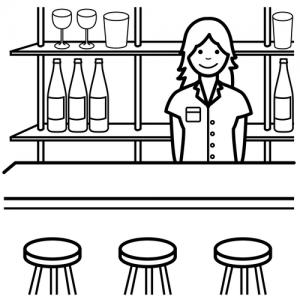 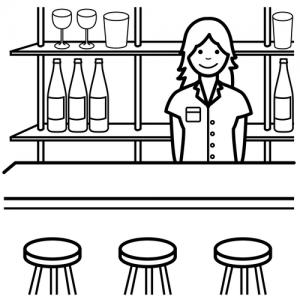 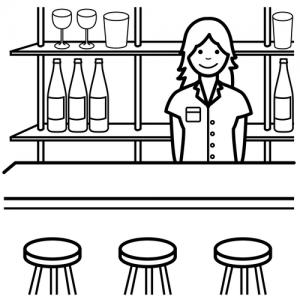 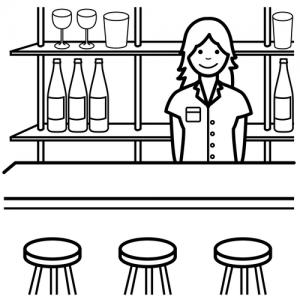 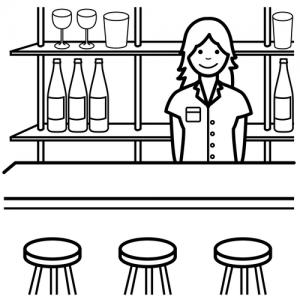 Encuentra el diferente
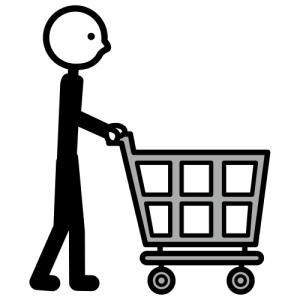 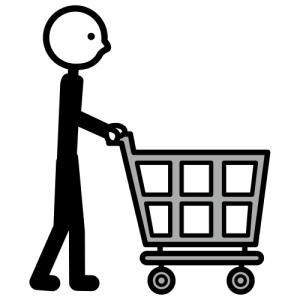 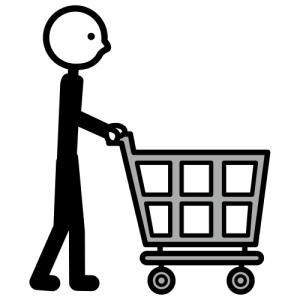 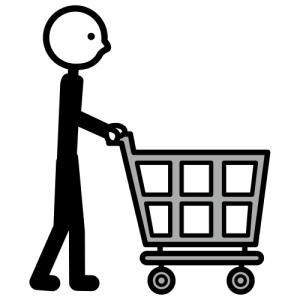 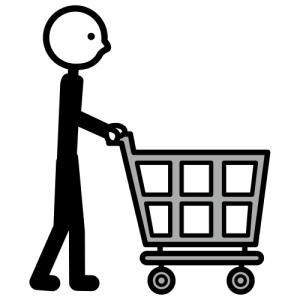 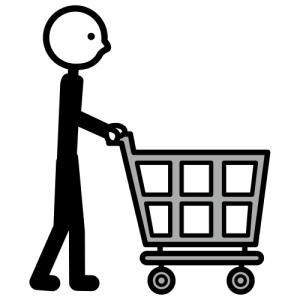 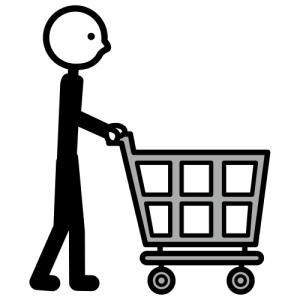 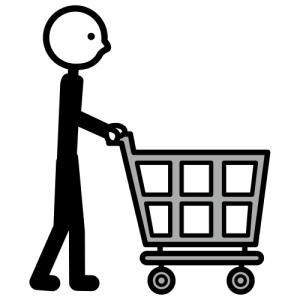 14
Encuentra el diferente
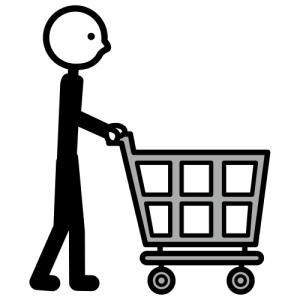 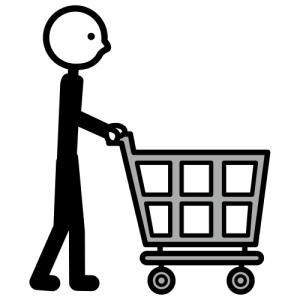 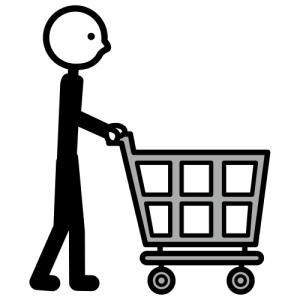 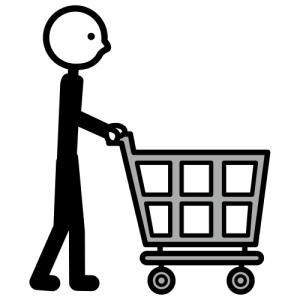 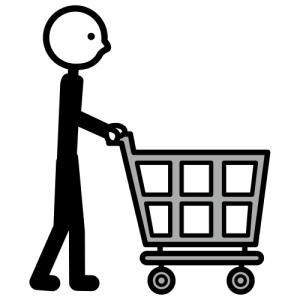 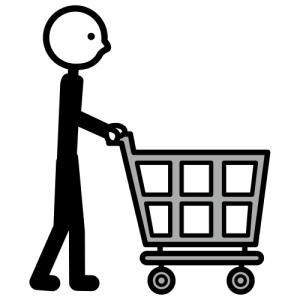 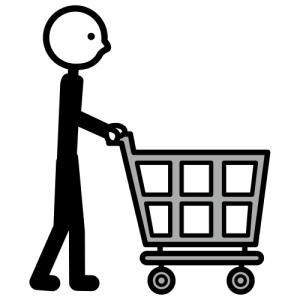 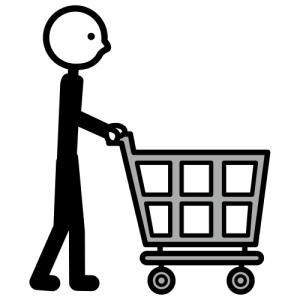 Encuentra el diferente
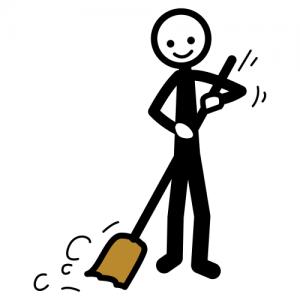 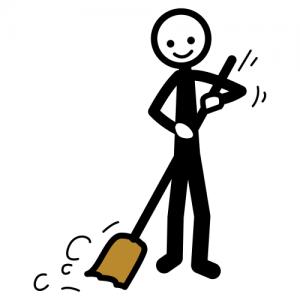 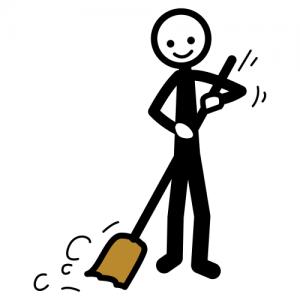 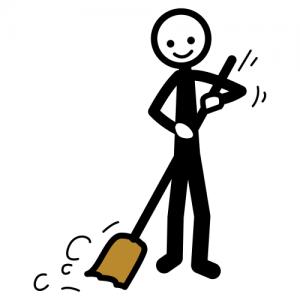 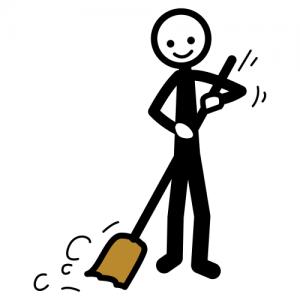 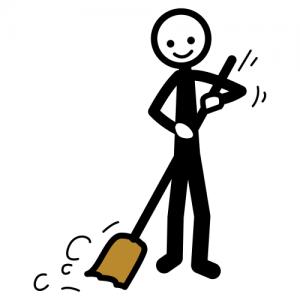 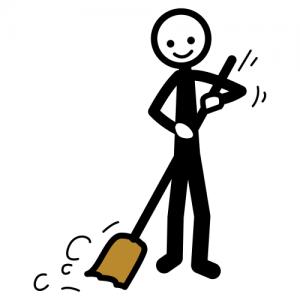 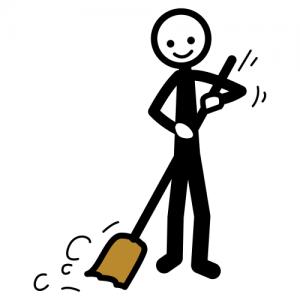 15
Encuentra el diferente
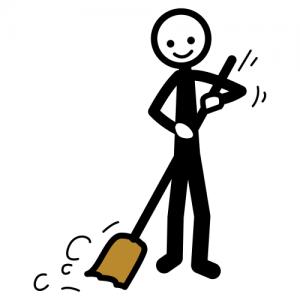 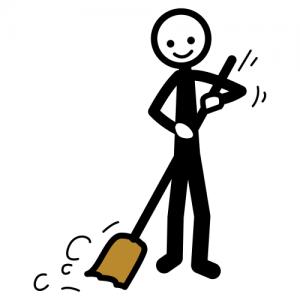 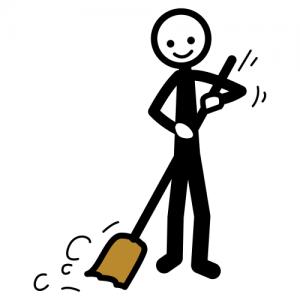 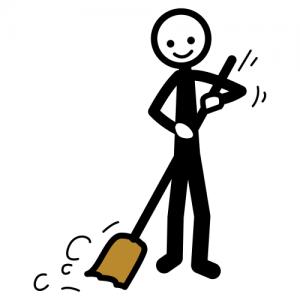 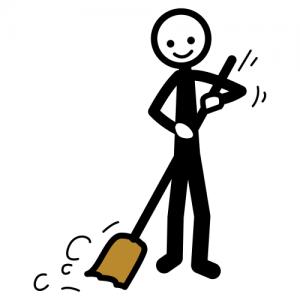 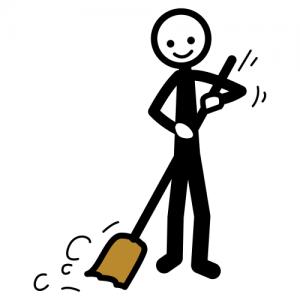 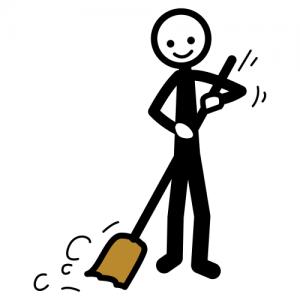 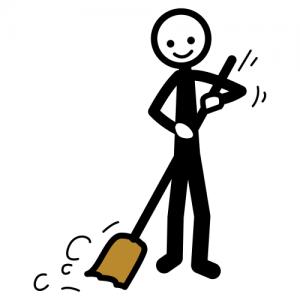 Encuentra el diferente
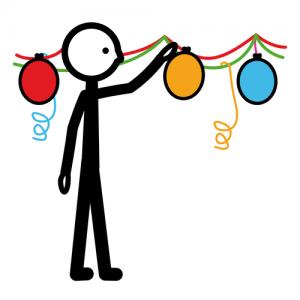 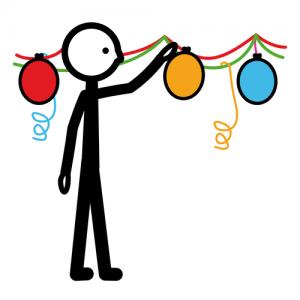 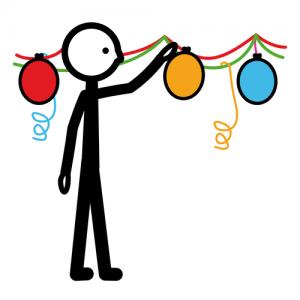 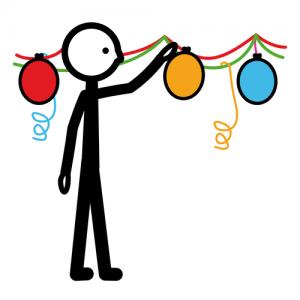 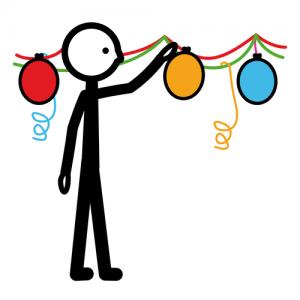 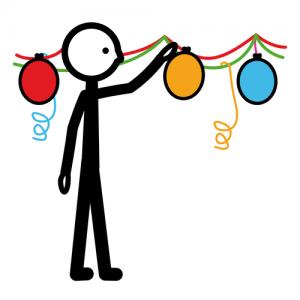 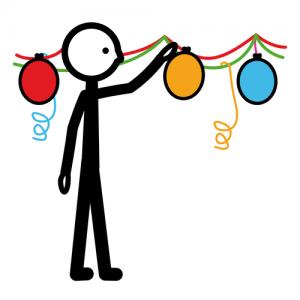 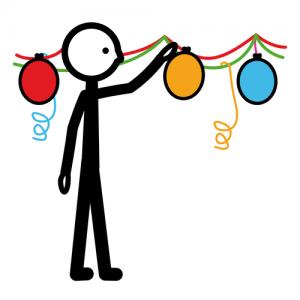 16
Encuentra el diferente
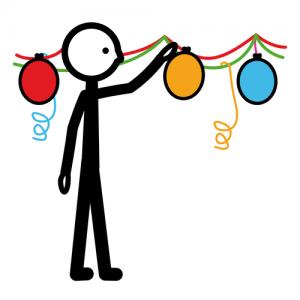 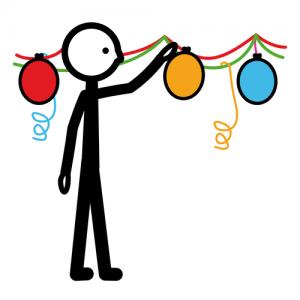 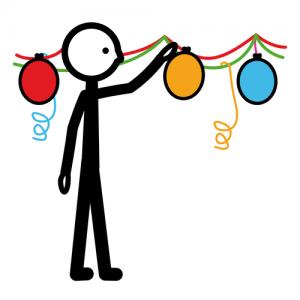 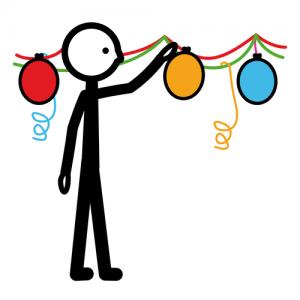 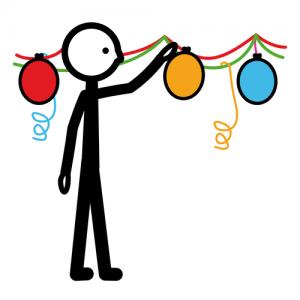 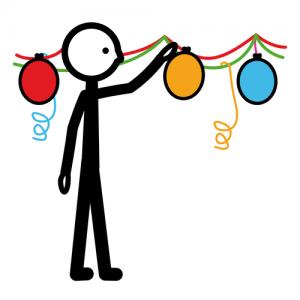 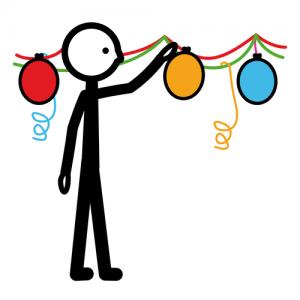 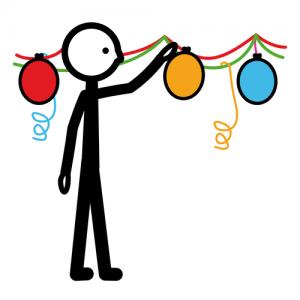 Encuentra el diferente
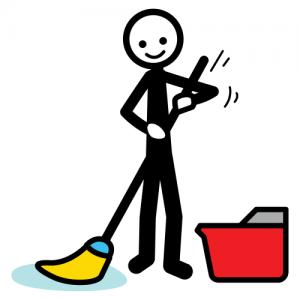 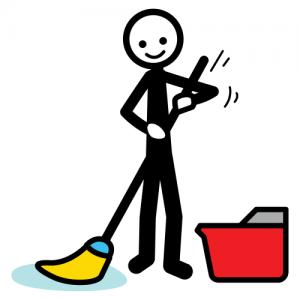 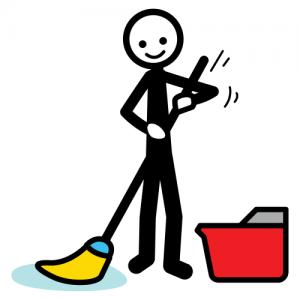 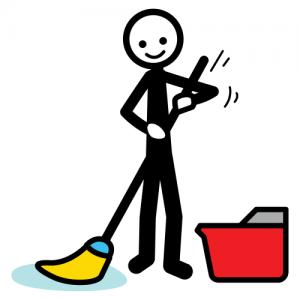 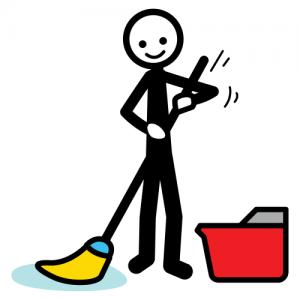 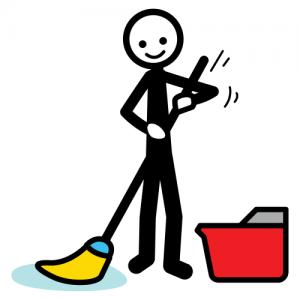 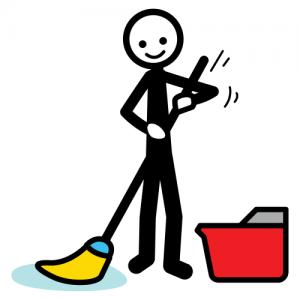 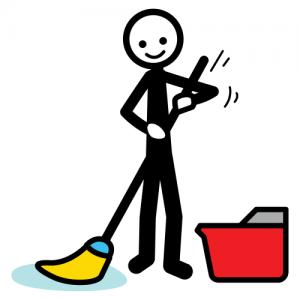 0
17
Encuentra el diferente
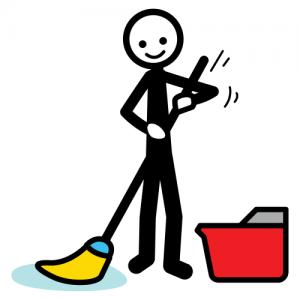 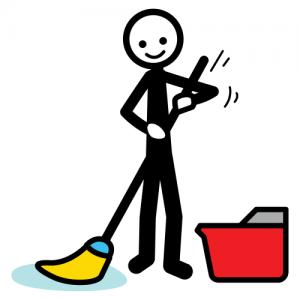 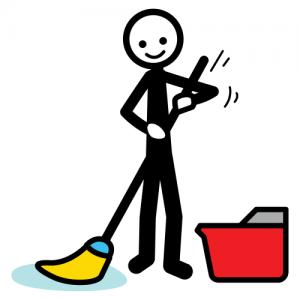 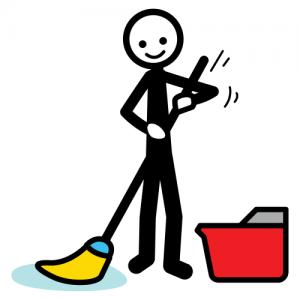 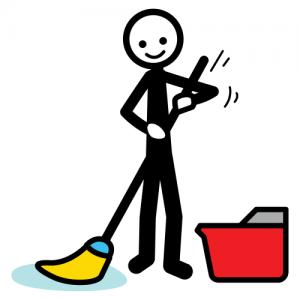 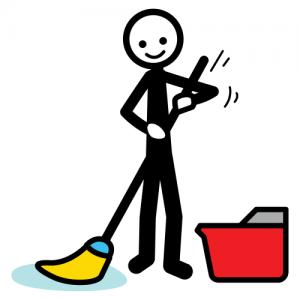 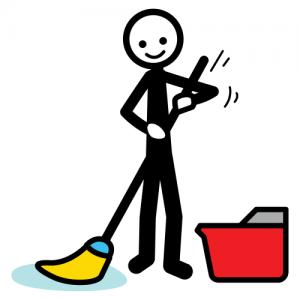 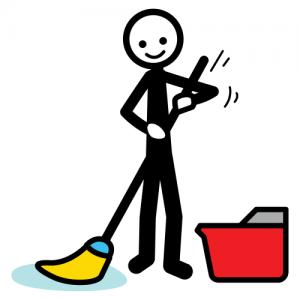 0
Encuentra el diferente
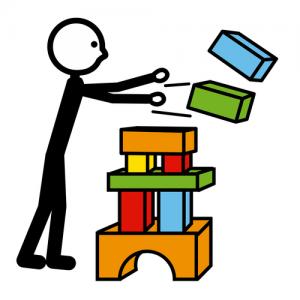 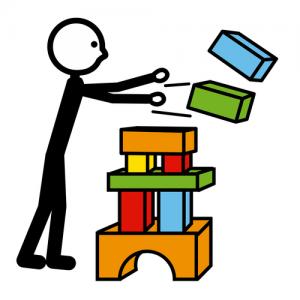 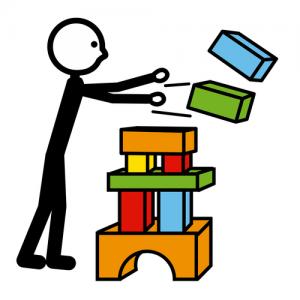 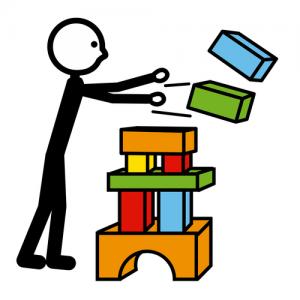 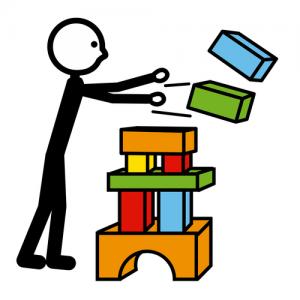 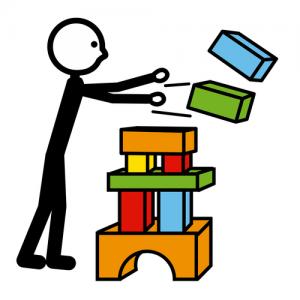 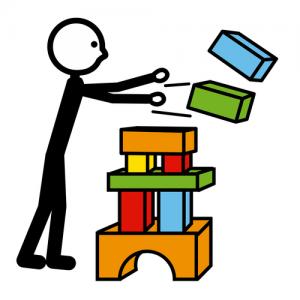 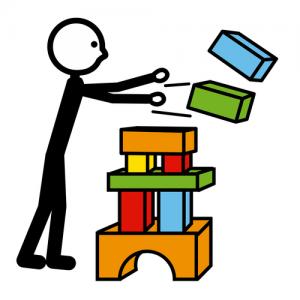 18
Encuentra el diferente
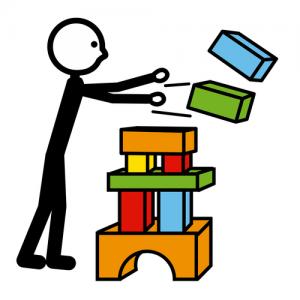 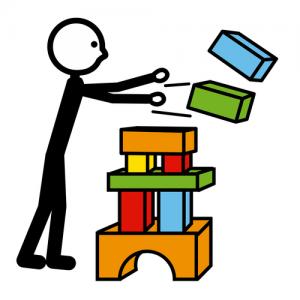 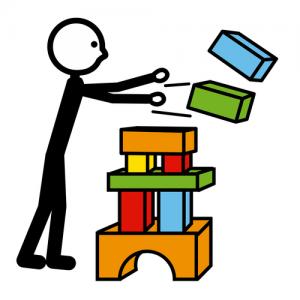 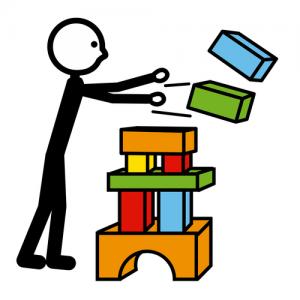 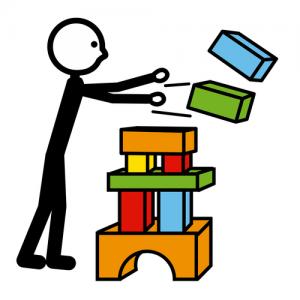 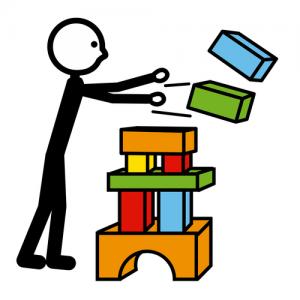 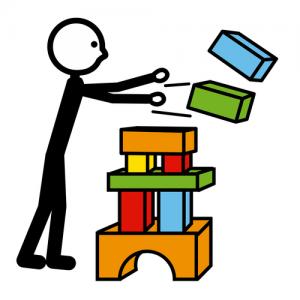 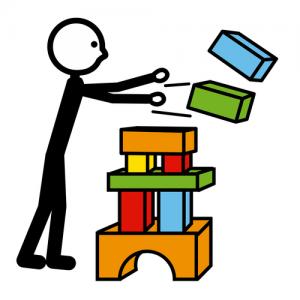 Encuentra el diferente
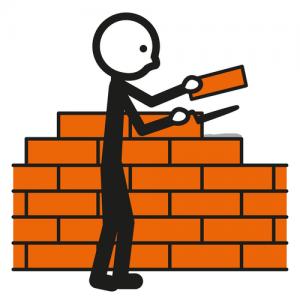 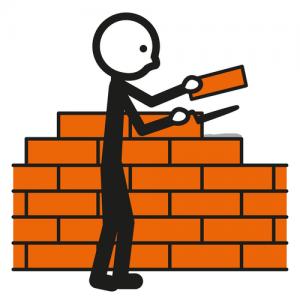 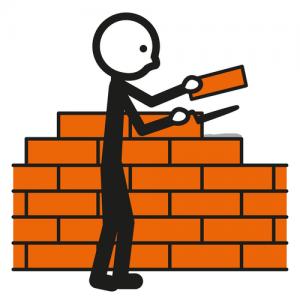 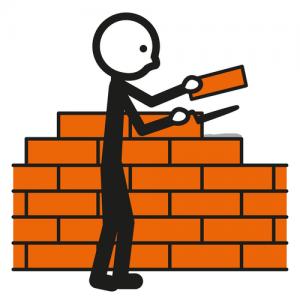 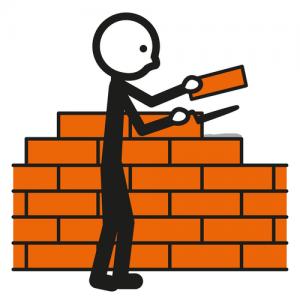 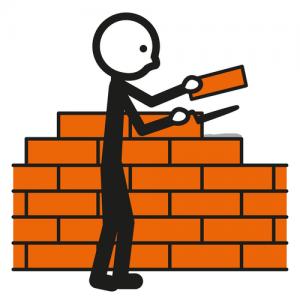 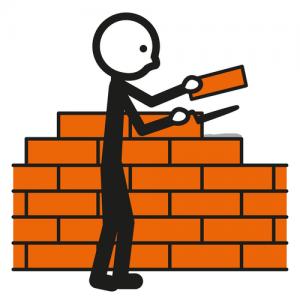 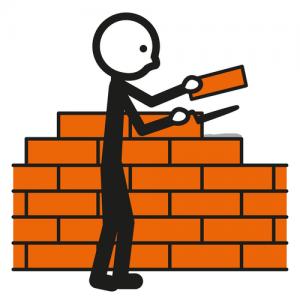 19
Encuentra el diferente
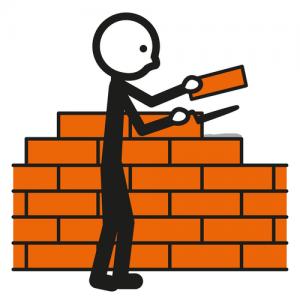 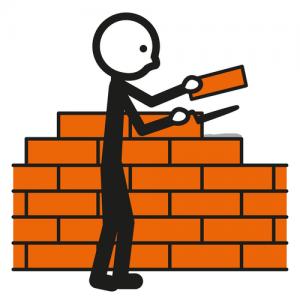 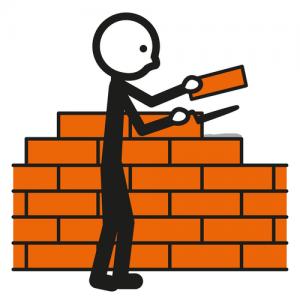 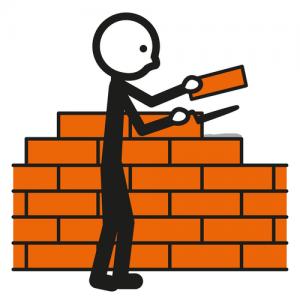 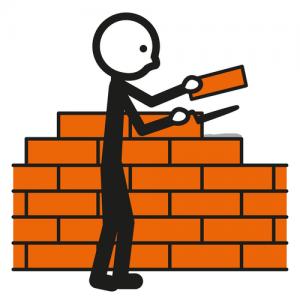 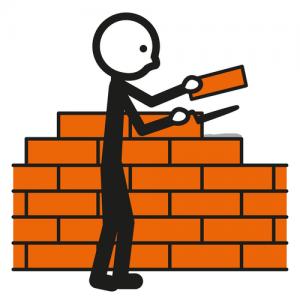 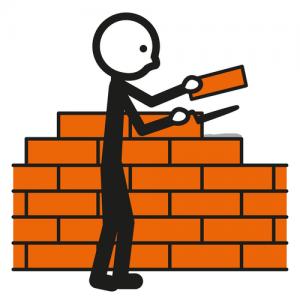 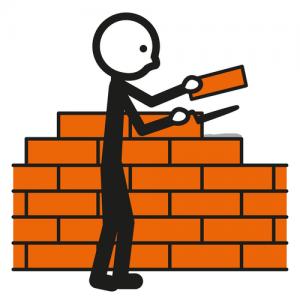 Encuentra el diferente
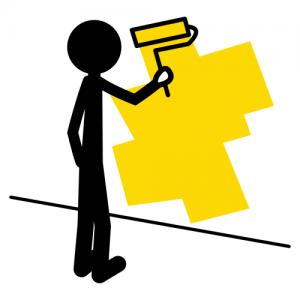 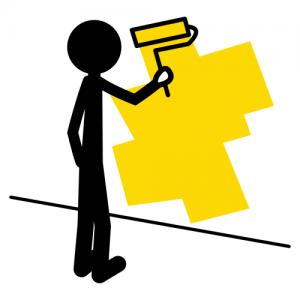 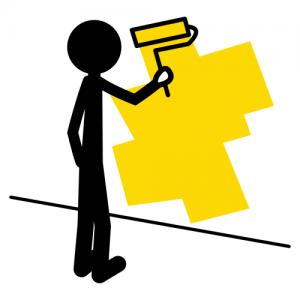 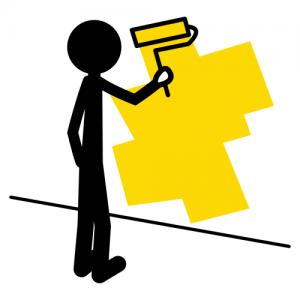 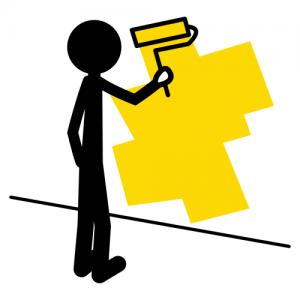 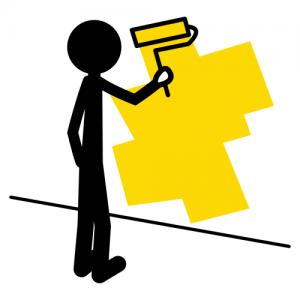 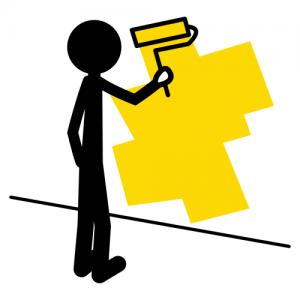 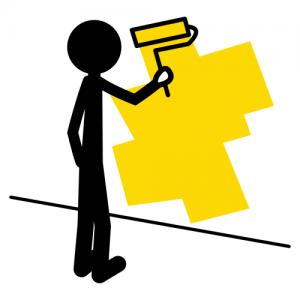 20
Encuentra el diferente
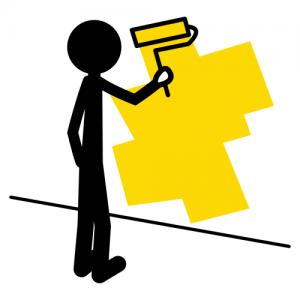 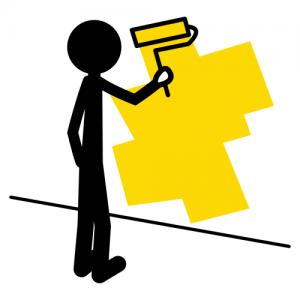 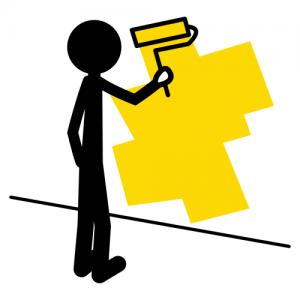 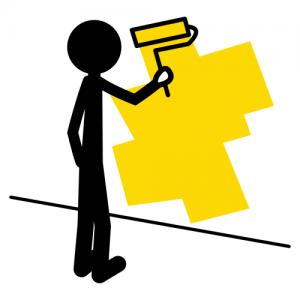 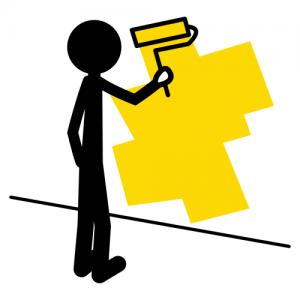 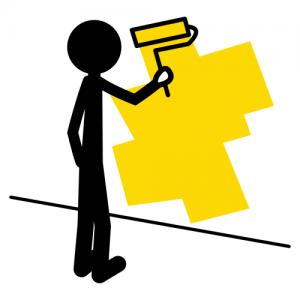 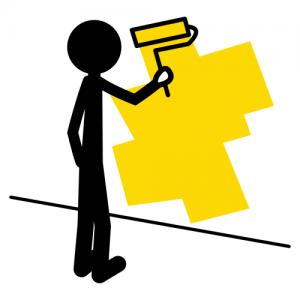 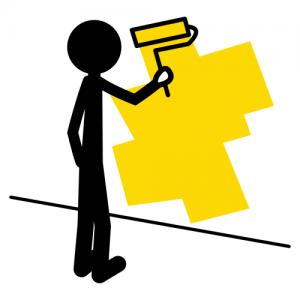 ¡¡¡Muy bien!!!
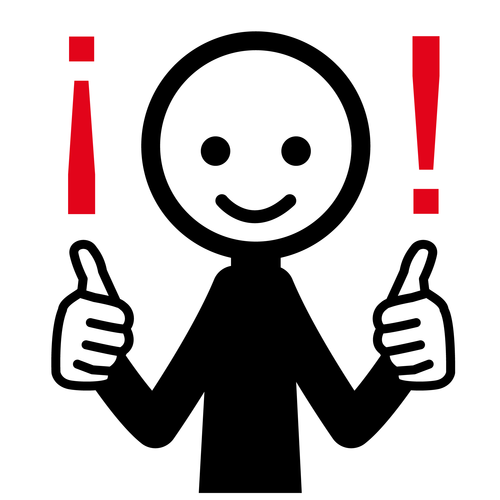 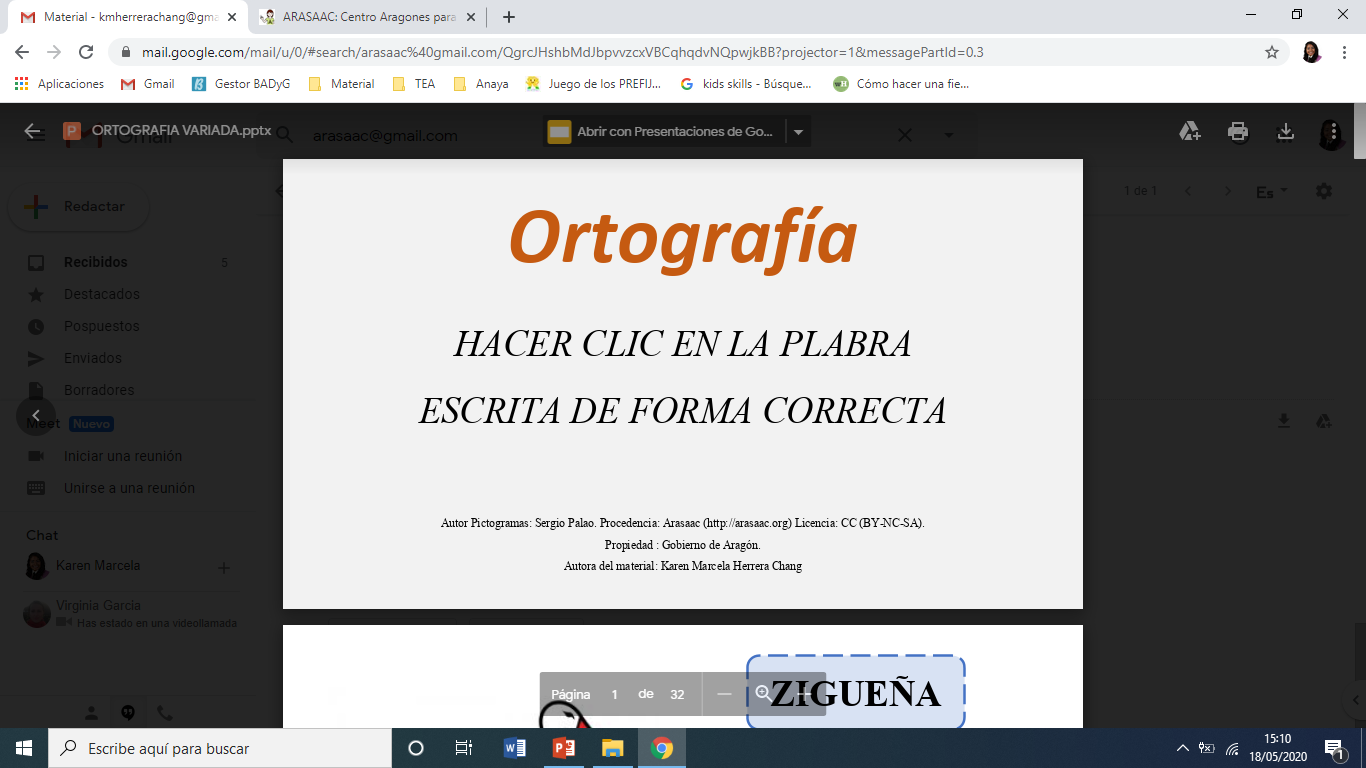